Do organizational citizenship behaviors lead to information system success?
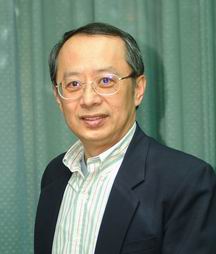 Eldon Y. Li
Chair Professor
Department of IM
National Chung Cheng University, Taiwan
http://eli.johogo.com
*** All right reserved. Video or audio recording is permitted under CC BY-NC 4.0 License.  This lecture is based on “Yen, H.J.R.*, Li, E.Y., and Niehoff, B. (2008.9). Do Organizational Citizenship Behaviors Lead to Information System Success? Testing the Mediation Effects of Integration Climate and Project Management. Information & Management (Elsevier), 45 (6), 394-402. (SSCI).
Copyright © E.Y. Li
1
2021/10/26
Agenda
Introduction
Research issues
Background
Literature review
Research Model
Method
Measures
Data representativeness
Scale assessment
Validation
Comparative models
Conclusions
Copyright (c) E.Y.Li
2
2021/10/26
Introduction
Over 50% of Information System Projects failed (Standish, 2003)
The success/failure of Information System Project as an indicator organizational performance
The importance of integrating the social-psychological perspective to explain and predict Information System Success (ISS)
Copyright (c) E.Y.Li
3
2021/10/26
Research Issues
Organizational Citizenship Behavior (OCB) as a potential influence of IS Success (ISS).
To explore the potential mediators for the OCB-ISS relationship. 
To construct a framework explaining the impacts of OCB on ISS.
Copyright (c) E.Y.Li
4
2021/10/26
Background
Defining OCB (Organ 1988) 
“individual behavior that is discretionary, not directly or explicitly recognized by the formal reward system, and that in the aggregate promotes the effective functioning of the organization.”
Few, if any studies have tried to understand how OCB might influence organizational performance outcomes. (Niehoff, 2004; Podsakoff, et al. 2000)
Copyright (c) E.Y.Li
5
2021/10/26
Background
OCB allows the organization to adapt more effectively to environmental changes and enhance the management productivity (Podsakoff and MacKenzie, 1997), leading to improved ISS.
Copyright (c) E.Y.Li
6
2021/10/26
Background
Implementation Team’s OCB
Organizational Performance Outcome – 
Information System Success
Helping
 Sportsmanship
 Civic Virtue
Background
OCB may influence important organizational outcomes through the mediating variables of work facilitation and socio-emotional support (Niehoff, 2004)
Project management is related to the success of IS implementation (Holland and Light, 1999; Umble et al., 2003; Kumar et al., 2003)
Background
Climate perceptions are associated with a variety of important work outcomes at the individual (e.g., Brown & Leigh, 1996; Pritchard & Karasick, 1973), group and organizational levels (Lawler et al., 1974; Patterson et al., 2004).

OCB exhibited by the implementation team enhances the creation of cooperative climate in the organization
Background
We use integration climate as the indicator of socio-emotional support and effective project management as the surrogate of work facilitation
Background
Effective Project Management
Implementation Team’s OCB
Information System Success
Work Facilitation
Helping
 Sportsmanship
 Civic Virtue
Inform. Quality
 System Quality
 Individual Impact
Background
Integration Climate
Implementation Team’s OCB
Information System Success
Social-Emotional Support
Helping
 Sportsmanship
 Civic Virtue
Inform. Quality
 System Quality
 Individual Impact
Background
Effective Project Management
Integration Climate
Implementation Team’s OCB
Information System Success
Helping
 Sportsmanship
 Civic Virtue
Inform. Quality
 System Quality
 Individual Impact
Literature Review
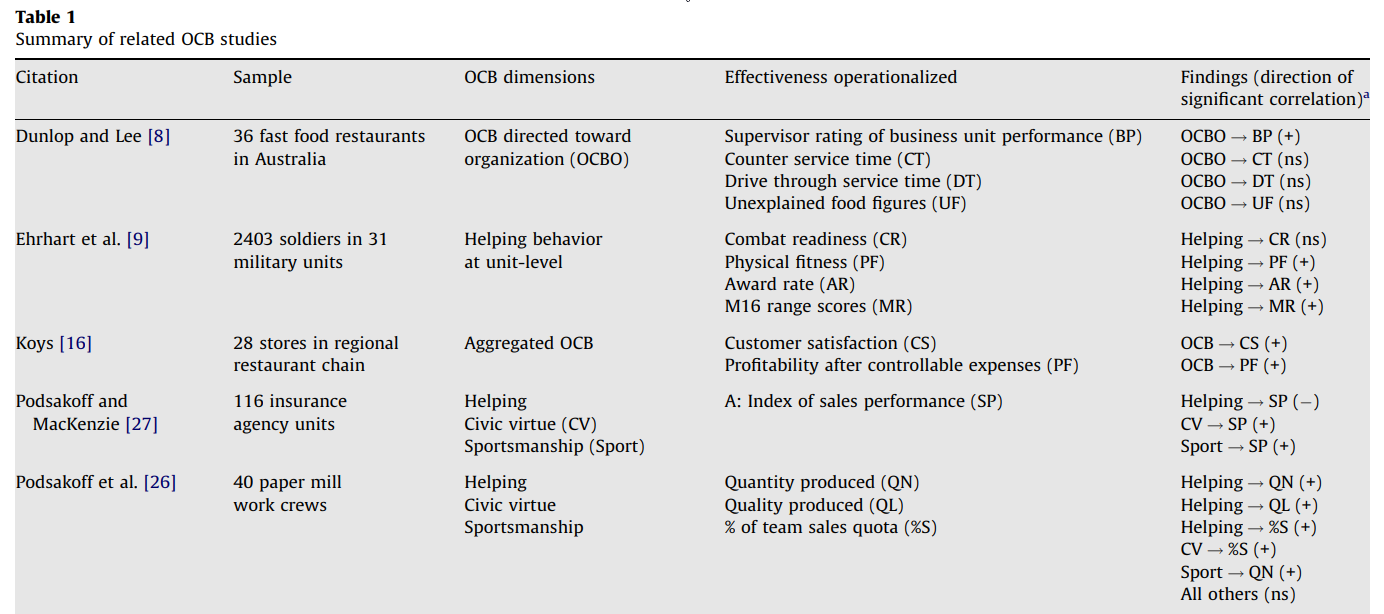 Copyright (c) E.Y.Li
14
2021/10/26
Literature Review
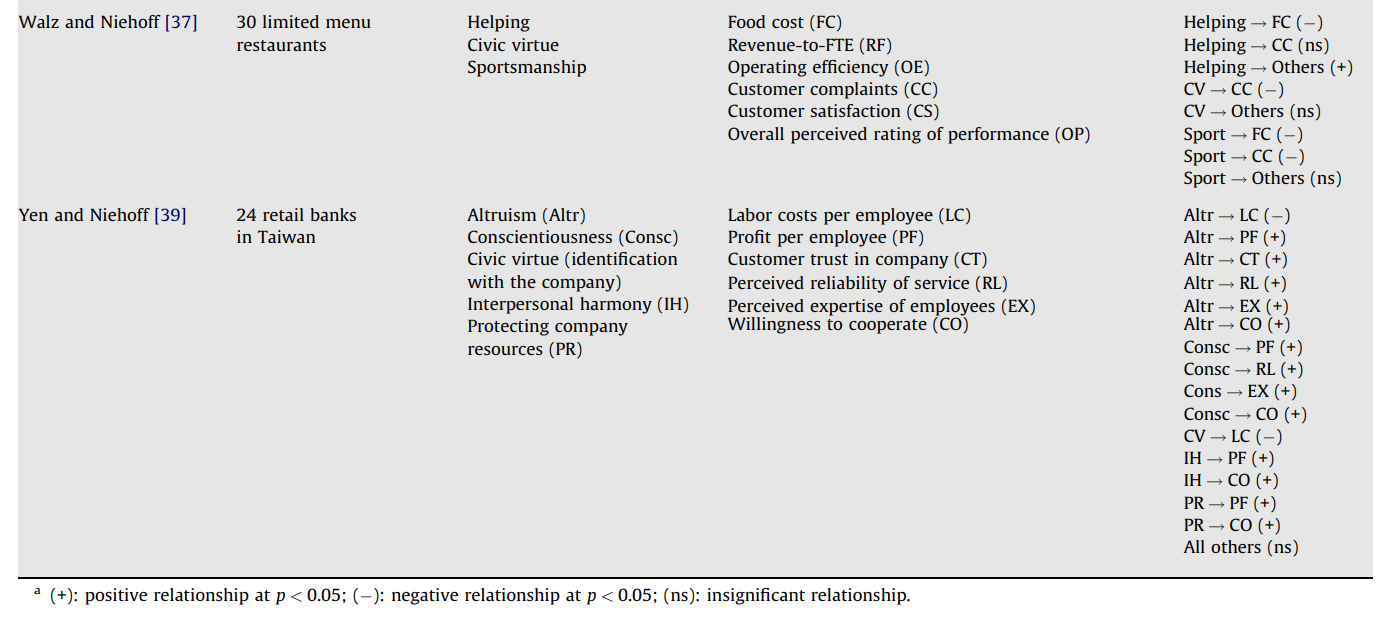 Copyright (c) E.Y.Li
15
2021/10/26
Research Model
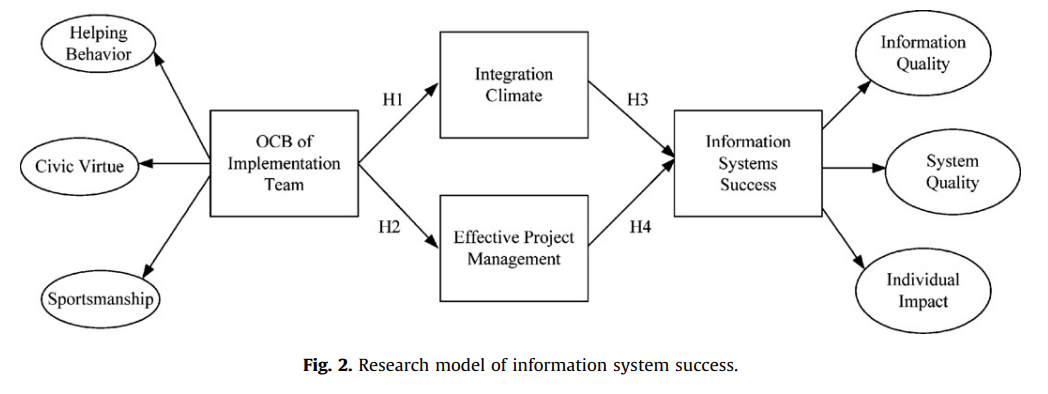 Copyright (c) E.Y.Li
16
2021/10/26
Method
Subjects: 330 end users of qualified ERP implementations. 
Sample: 262 received, 254 usable.
Process: 156 first wave, 106 second wave.
Profile: 80% front-line personnel; 58.3% service firms; 79% female; 67% aged at 31 to 50; 93.6% high school or undergraduates; 75% interacted with implementation team; 74% used the systems for more than 6 months.
Measures
Data Representativeness
For non-response bias, we compared responses between the first and second waves of questionnaires received (153 versus 101 responses) for all questionnaire items using chi-square or student’s t.
For response bias, all items were compared among demographic groups using chi-square, student’s t, or ANOVA.
Scale Assessment
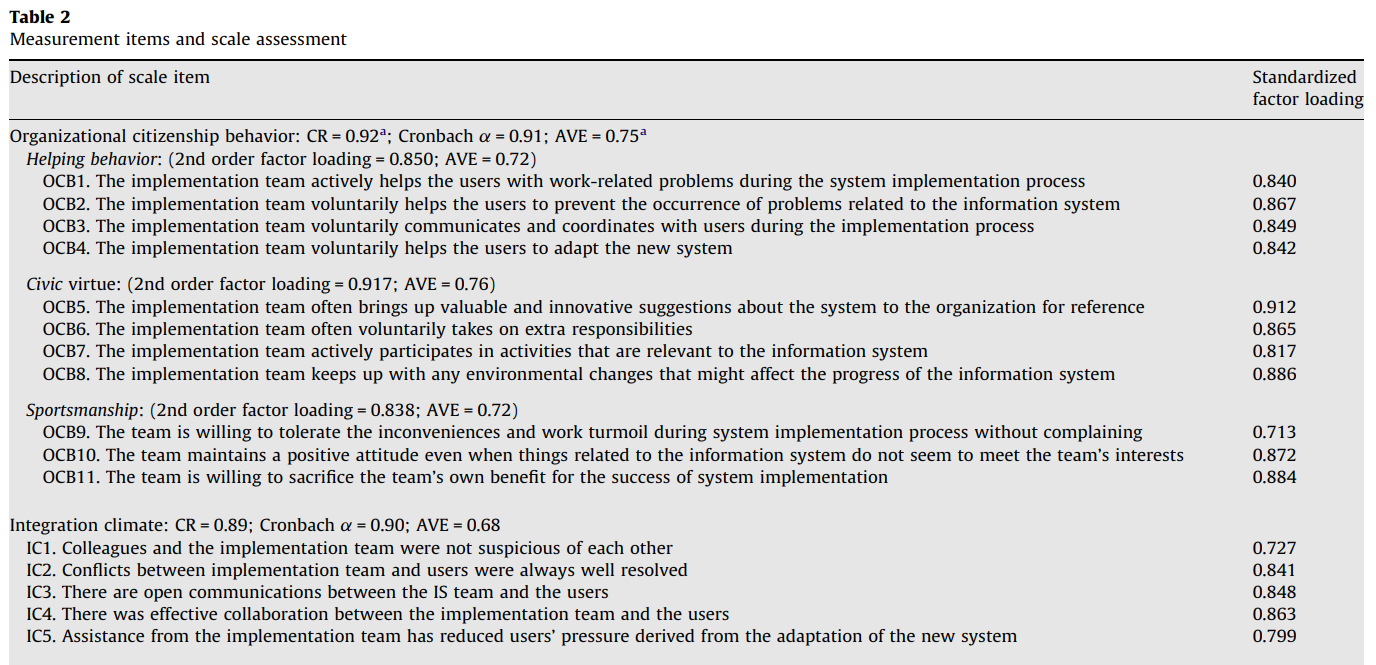 Copyright (c) E.Y.Li
20
2021/10/26
Scale Assessment
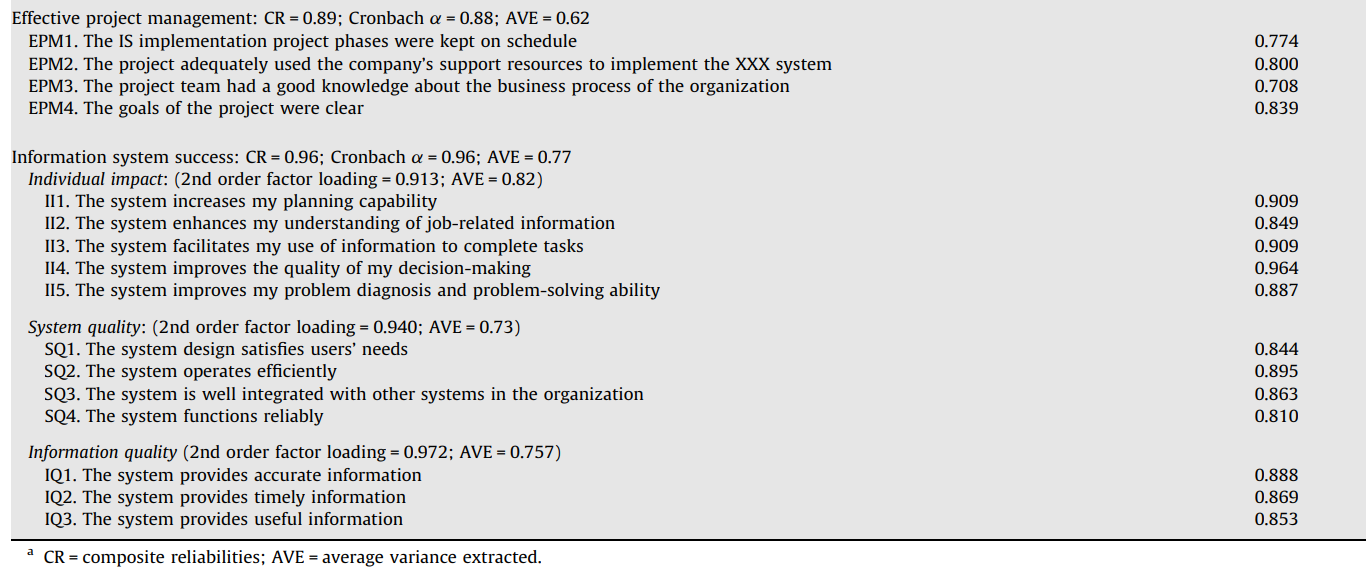 Copyright (c) E.Y.Li
21
2021/10/26
Validation
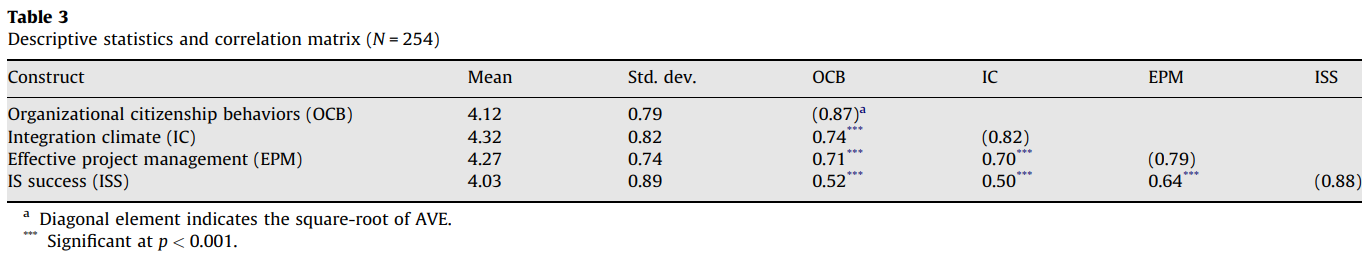 Copyright (c) E.Y.Li
22
2021/10/26
Validation
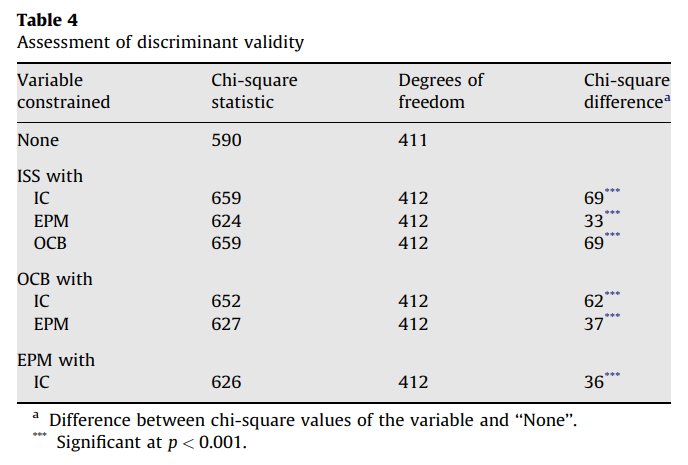 Copyright (c) E.Y.Li
23
2021/10/26
Comparative Models
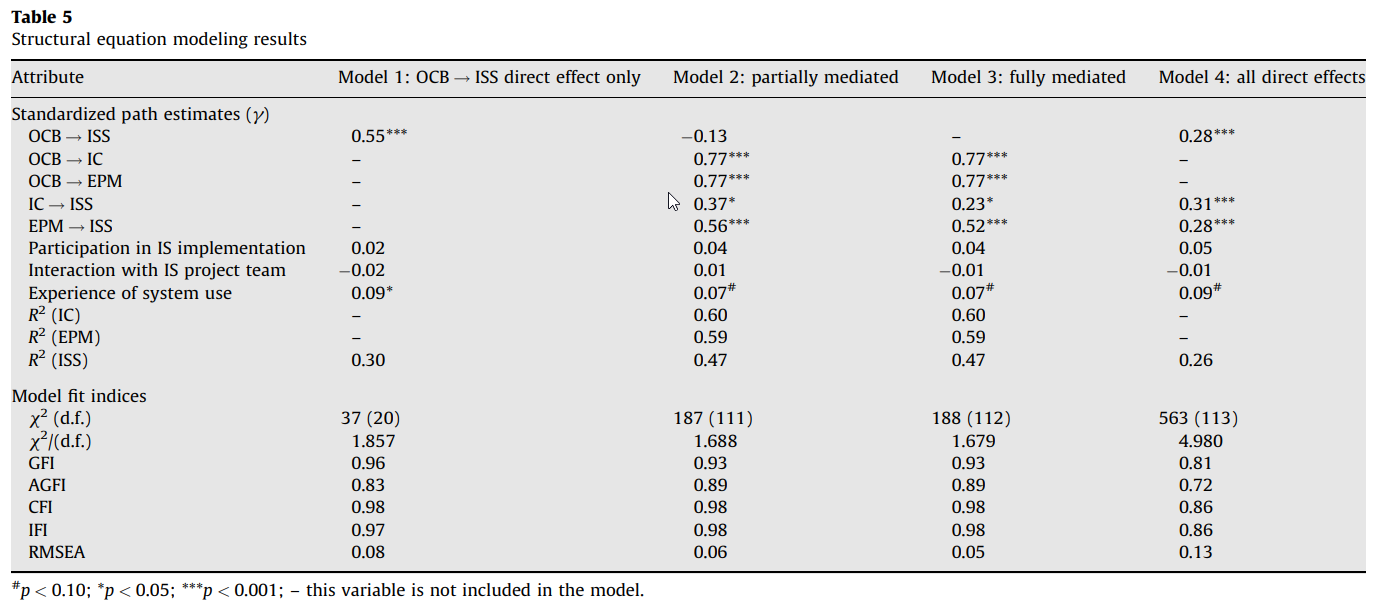 Copyright (c) E.Y.Li
24
2021/10/26
Model 1: Initial Model
R2 =.30
Implementation Team’s OCB
Information System Success
.55***
Helping
 Sportsmanship
 Civic Virtue
Inform. Quality
 System Quality
 Individual Impact
Interaction
.09*
Experience
Participation
Model 2: Partially Mediated
Effective Project Management
Integration Climate
R2 =.60
Implementation Team’s OCB
Information System Success
R2 =.47
Helping
 Sportsmanship
 Civic Virtue
Inform. Quality
 System Quality
 Individual Impact
.37*
.77***
.77***
.56***
R2 =.59
.07#
Experience
Model 3: Fully Mediated
Effective Project Management
Integration Climate
R2 =.60
Implementation Team’s OCB
Information System Success
R2 =.47
Helping
 Sportsmanship
 Civic Virtue
Inform. Quality
 System Quality
 Individual Impact
.23*
.77***
.77***
.52***
R2 =.59
.07#
Experience
Model 4: All Direct Effects
Effective Project Management
Integration Climate
Implementation Team’s OCB
Information System Success
R2 =.26
Helping
 Sportsmanship
 Civic Virtue
Inform. Quality
 System Quality
 Individual Impact
.31***
.28***
.28***
.09#
Experience
Conclusions
No direct effect of OCB on ISS, but significant indirect effects through integration climate and EPM.
IS and user managers should consider reinforcing organizational practices that nurture OCB.
Managers need to observe the IS implementation process and listen to users directly involved in the implementation.
Copyright (c) E.Y.Li
29
2021/10/26
Conclusions
Implementation team’s OCB can elicit more positive perceptions in the minds of the users about ISS. 
When all employees demonstrate high levels of OCB, an organization can truly establish a culture of total quality management.
Creating fair reward systems, making decisions using fair and transparent procedures, and generating trust in the workplace go a long way in developing a culture of OCB among employees.
Copyright (c) E.Y.Li
30
2021/10/26
Thank you very much for listening
Q&A
Copyright (c) E.Y.Li
31
2021/10/26